МБУ ДО ДОО(П)Ц «Валеологический центр»
Использование ИКТ в коррекционной работе с младшими школьниками с ЗПР
Танькова Ирина Викторовна,
учитель-логопед
Основные рекомендации:
учёт принципа обеспечения полисенсорной основы обучения;
доступность, красочность, образность наглядного материала;
поэтапное его предъявление;
пошаговые речевые инструкции;
включение речи в различные виды деятельности на основе грамматического структурирования, выбора слов, выбора звуков.
Шаблоны для речевых игр
Звуко-слоговой анализ и синтез
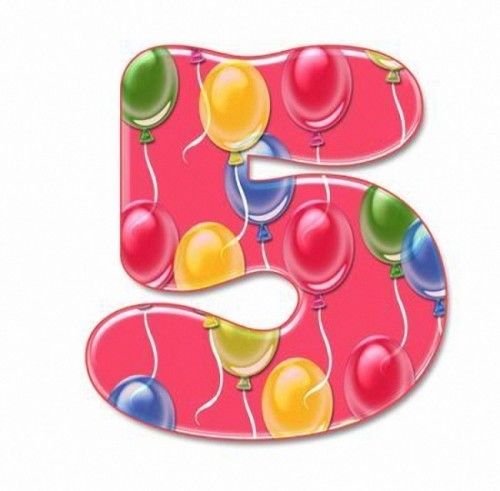 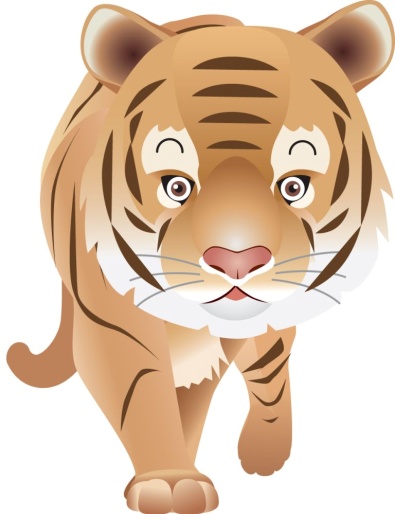 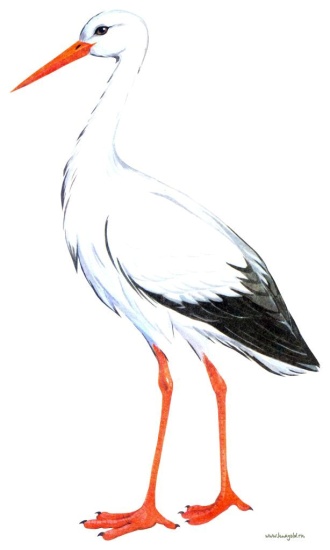 р
к
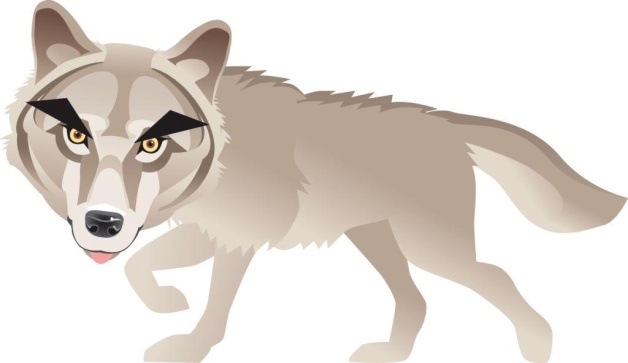 т
Е  С
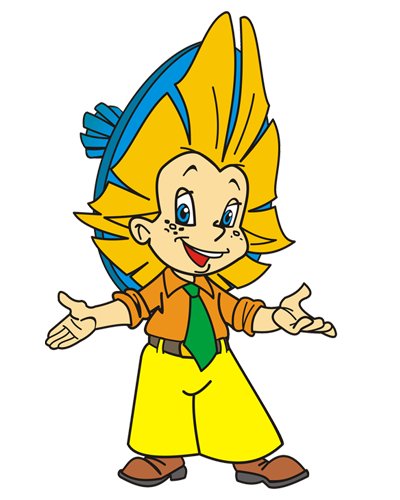 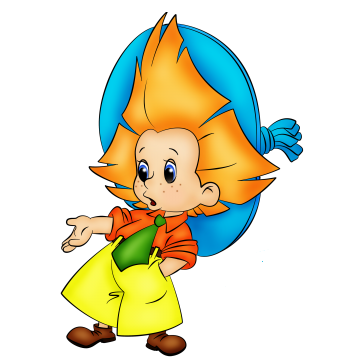 М     Р
С  О
И
К
Л
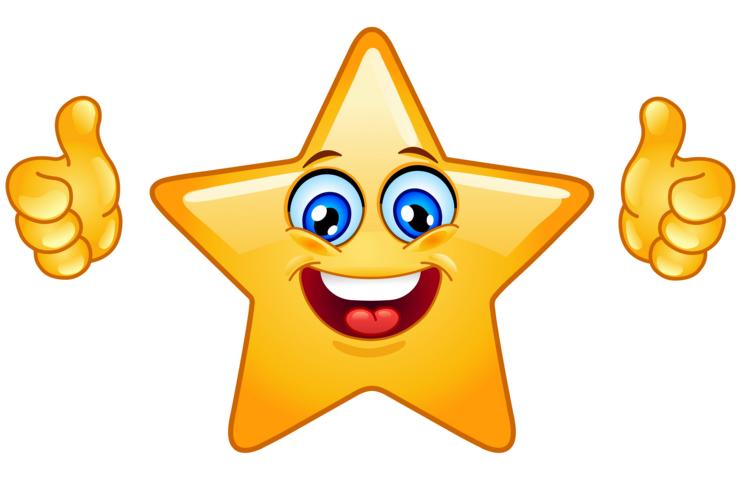 Д
О
М
К
С
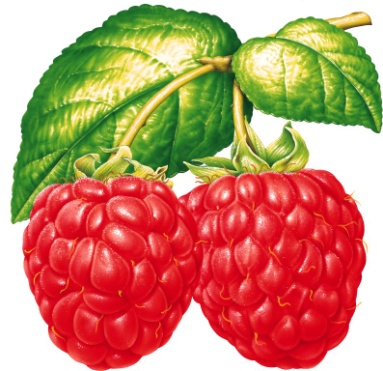 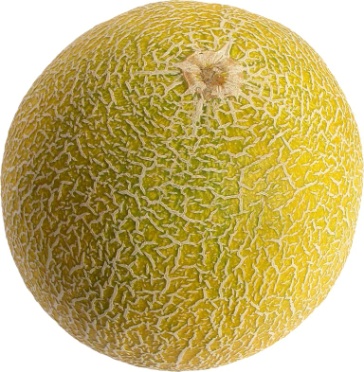 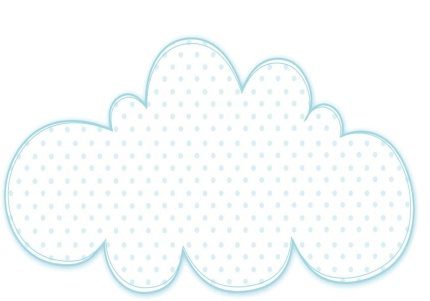 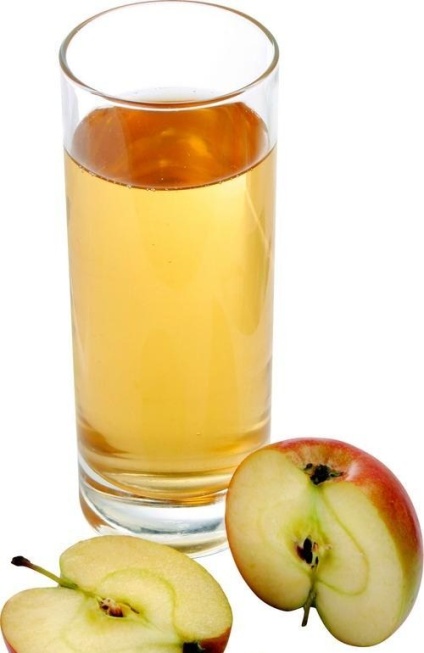 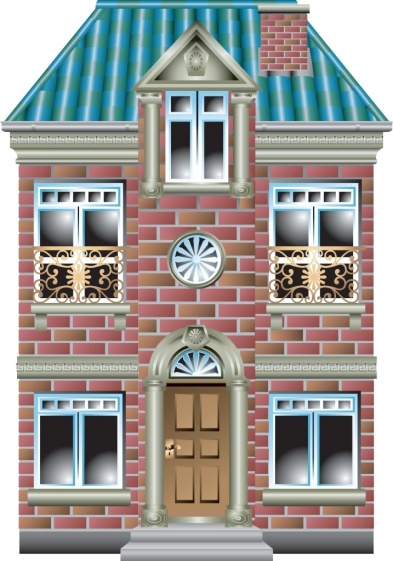 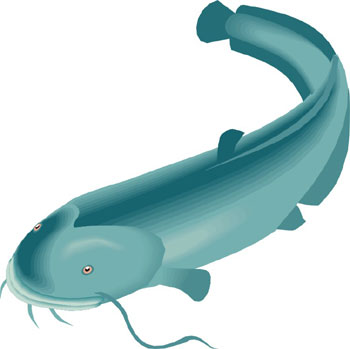 га
а
у
а
ра
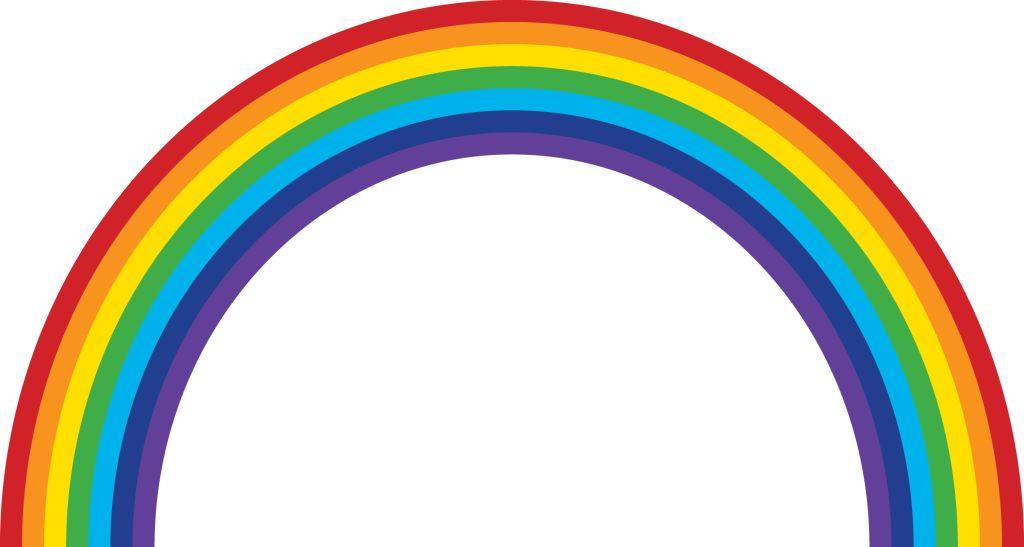 ду
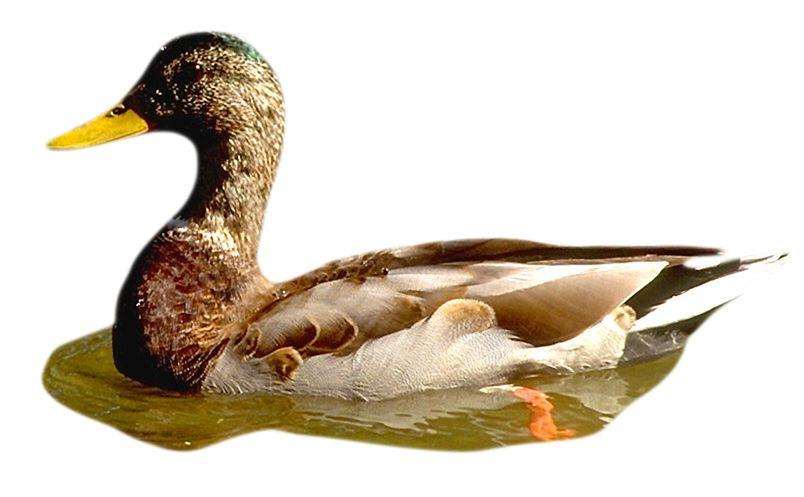 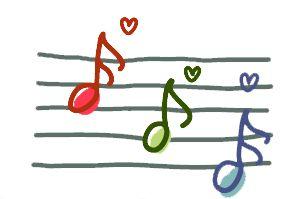 о
а
ы
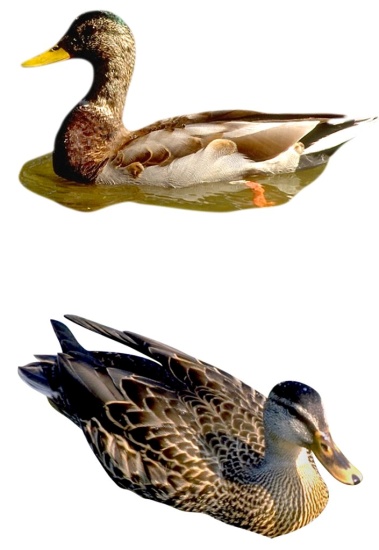 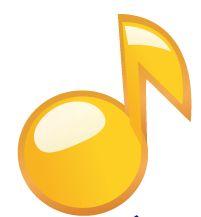 у
а
и
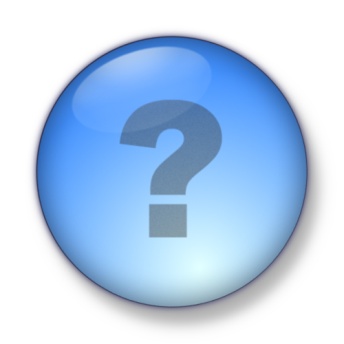 а
а
ы
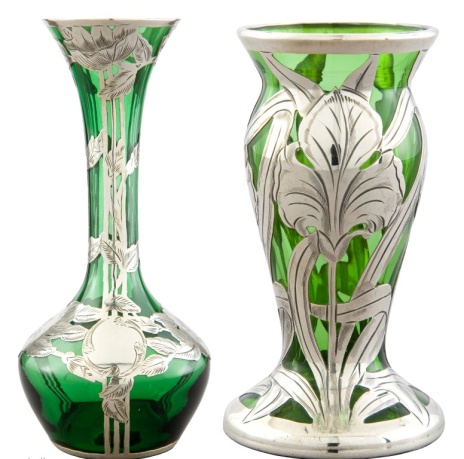 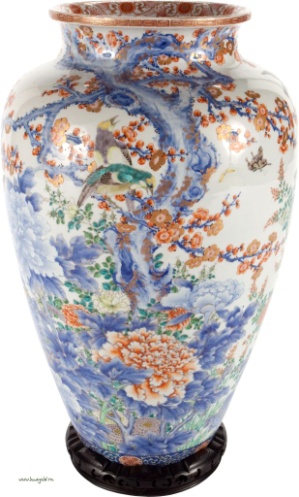 Словоизменение
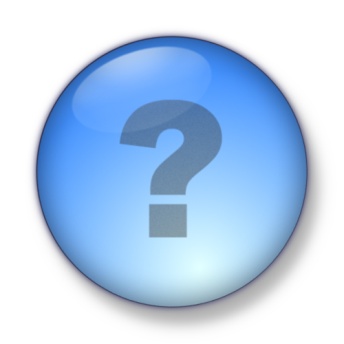 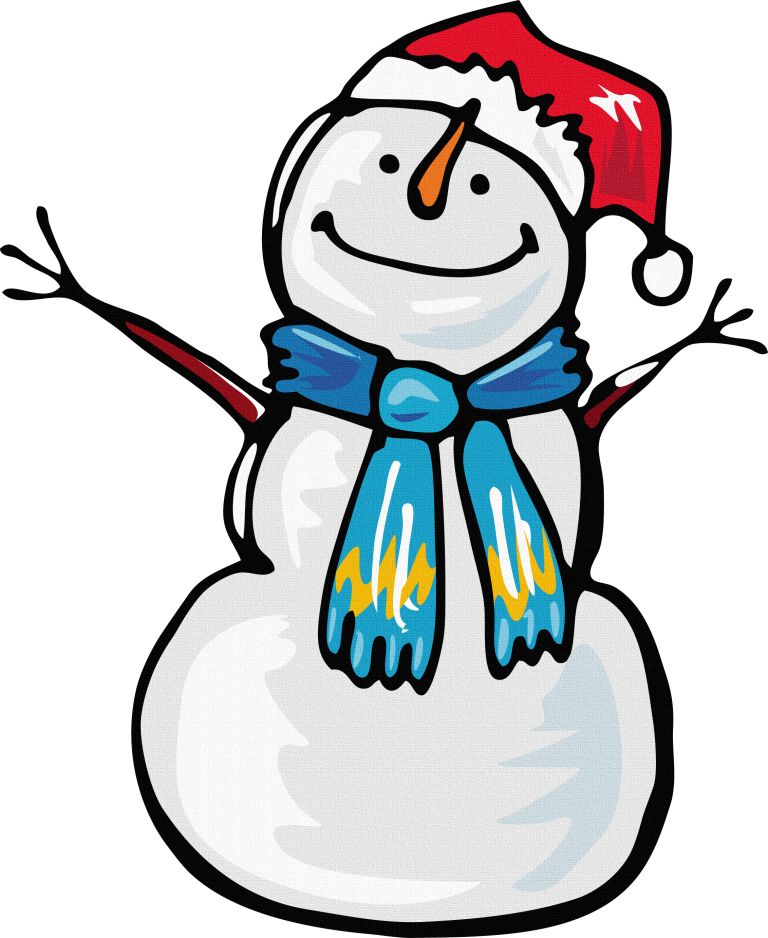 кто?
снеговик
кого?
снеговика
кому?
снеговику
кем?
снеговиком
о ком?
о снеговике
снеговик
Мы решили слепить
снеговика.
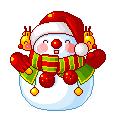 Мы приделали нос нашему
снеговику.
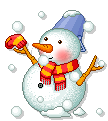 Мы играли со
снеговиком.
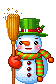 Мы рассказали о
снеговике.
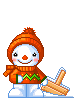